Les jetons
Dénombrer jusqu’à 10
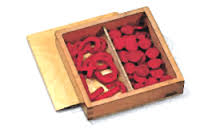 Pour visualiser et mémoriser
Pour s’entrainer 1
Pour reconnaître de mémoire
Pour s’entrainer 2
Pour s’entrainer 3
Pour visualiser et mémoriser
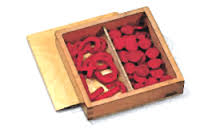 1
2
3
4
5
6
7
8
9
FIN
Nombres de 1 à 5
Pour S’entrainer 1
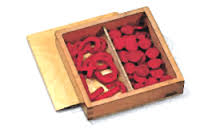 3
1
5
2
4
1
4
2
5
3
FIN
Nombres de 1 à 7
Pour S’entrainer 2
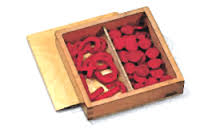 1
7
2
4
6
3
7
5
6
FIN
Nombres de 1 à 9
Pour S’entrainer 3
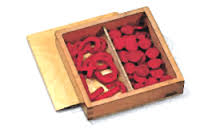 1
9
2
7
8
6
3
5
4
FIN
Nombres de 1 à 9
Pour reconnaître de mémoire
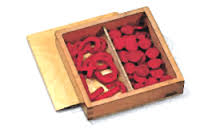 4
8
1
9
2
7
5
6
3
FIN